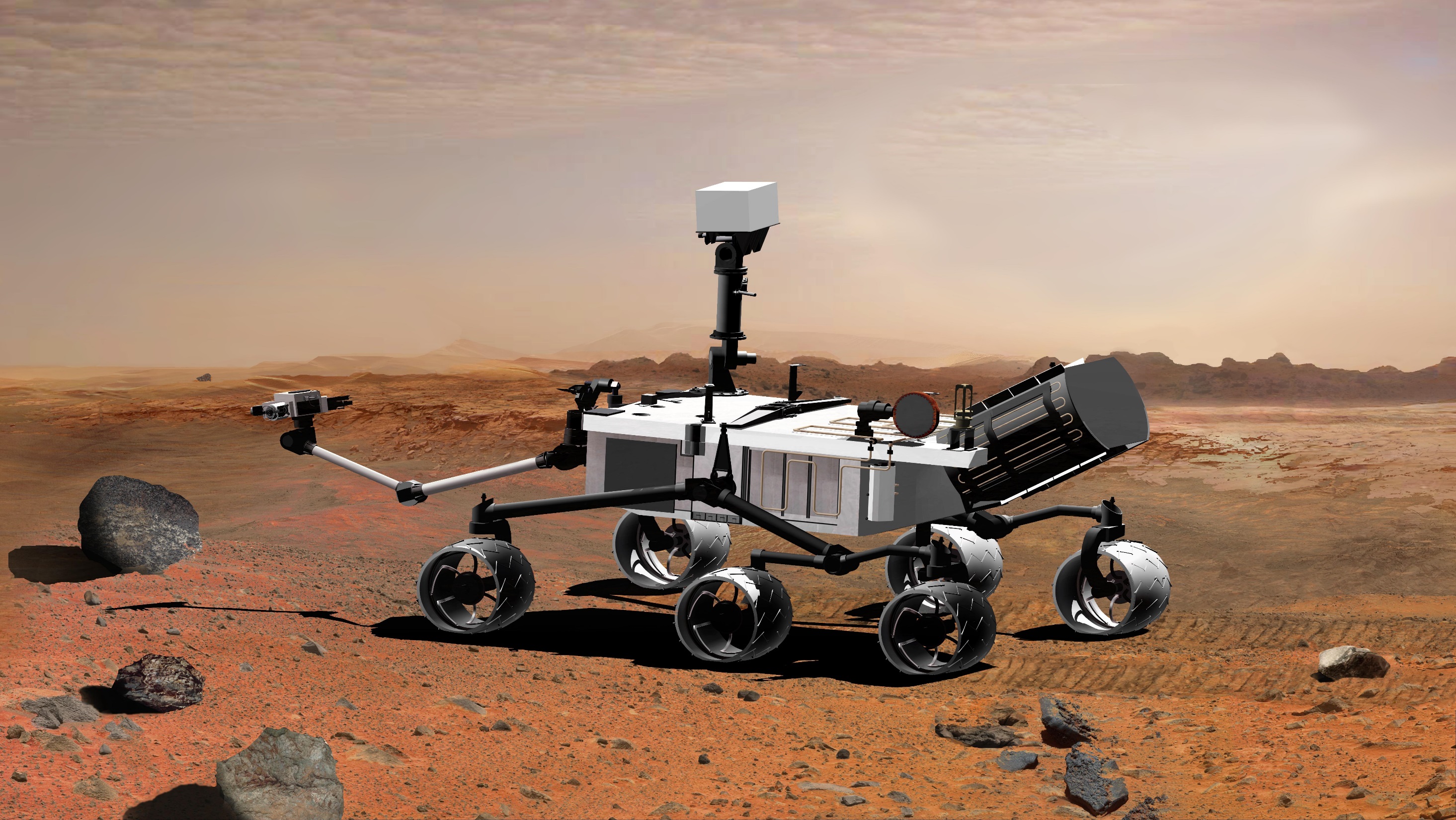 Traversing Mars
By: Payton and Alex
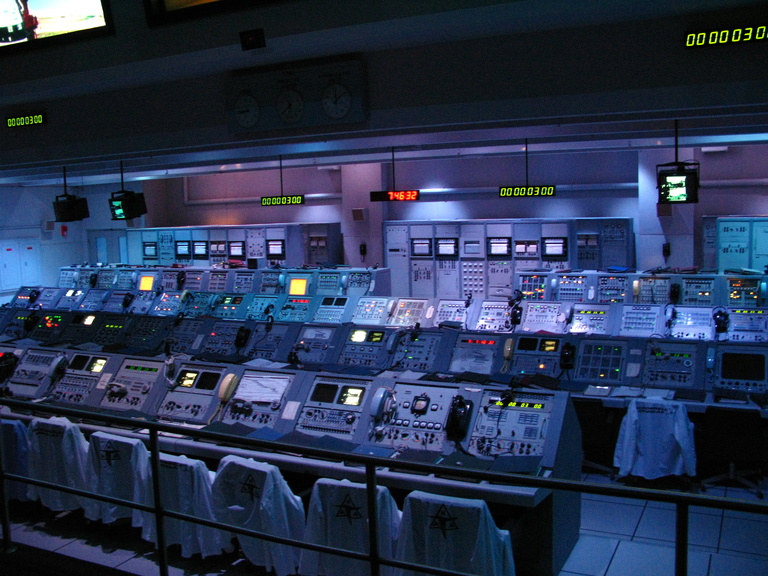 Join Payton and Alex on their journey of traversing mars with a Mars Rover!!
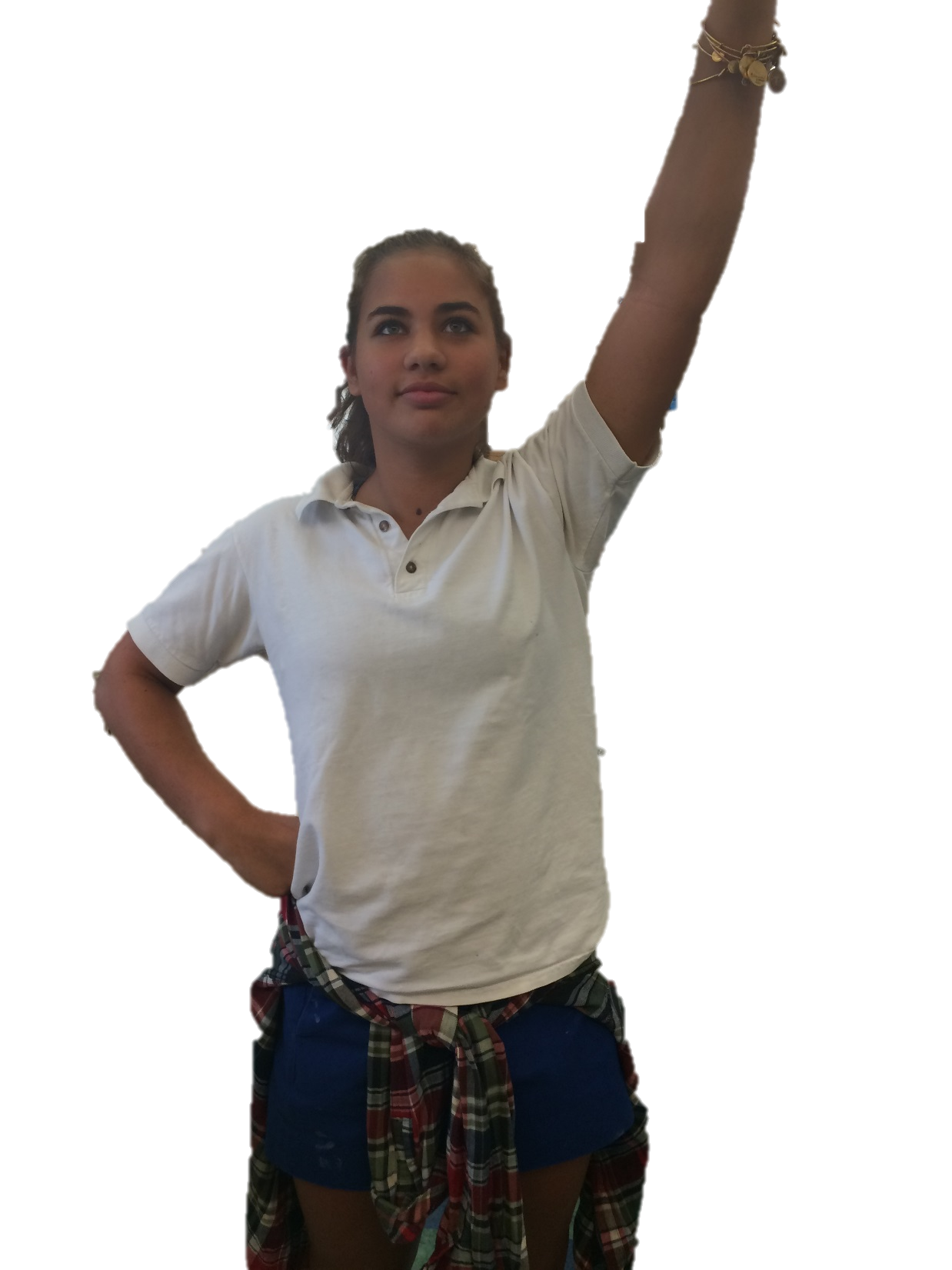 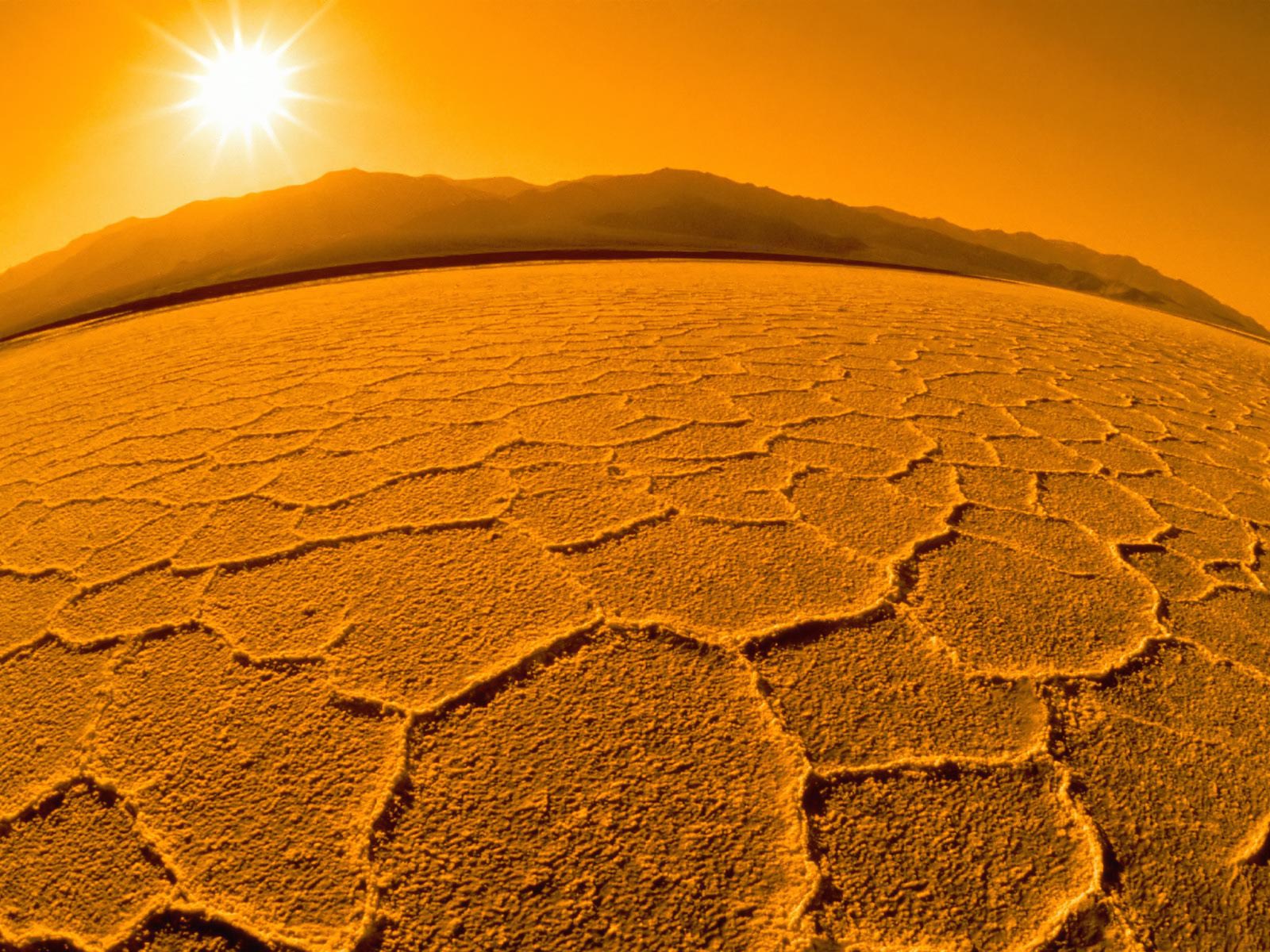 Robot Configuration
We used the standard wheels and gears!
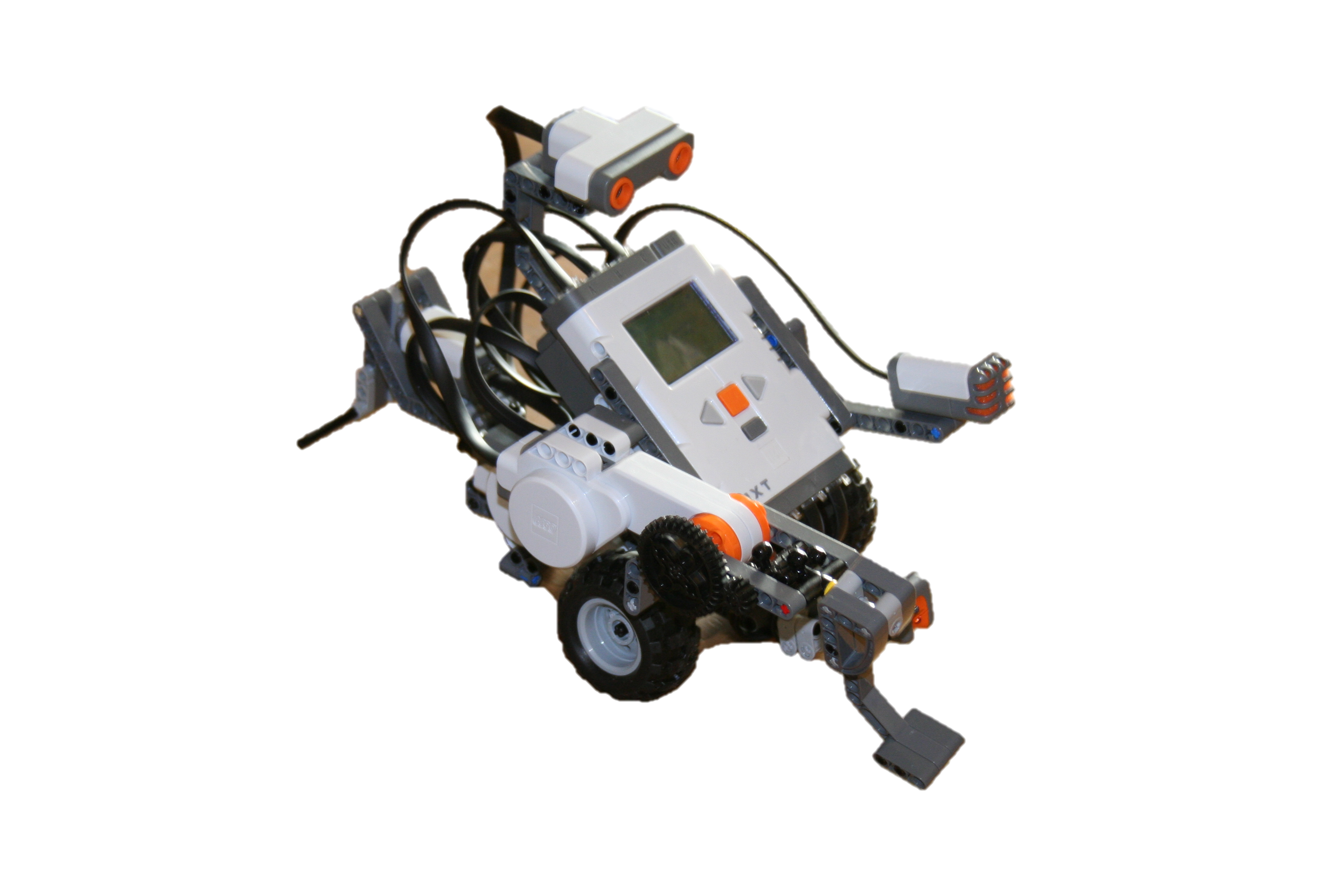 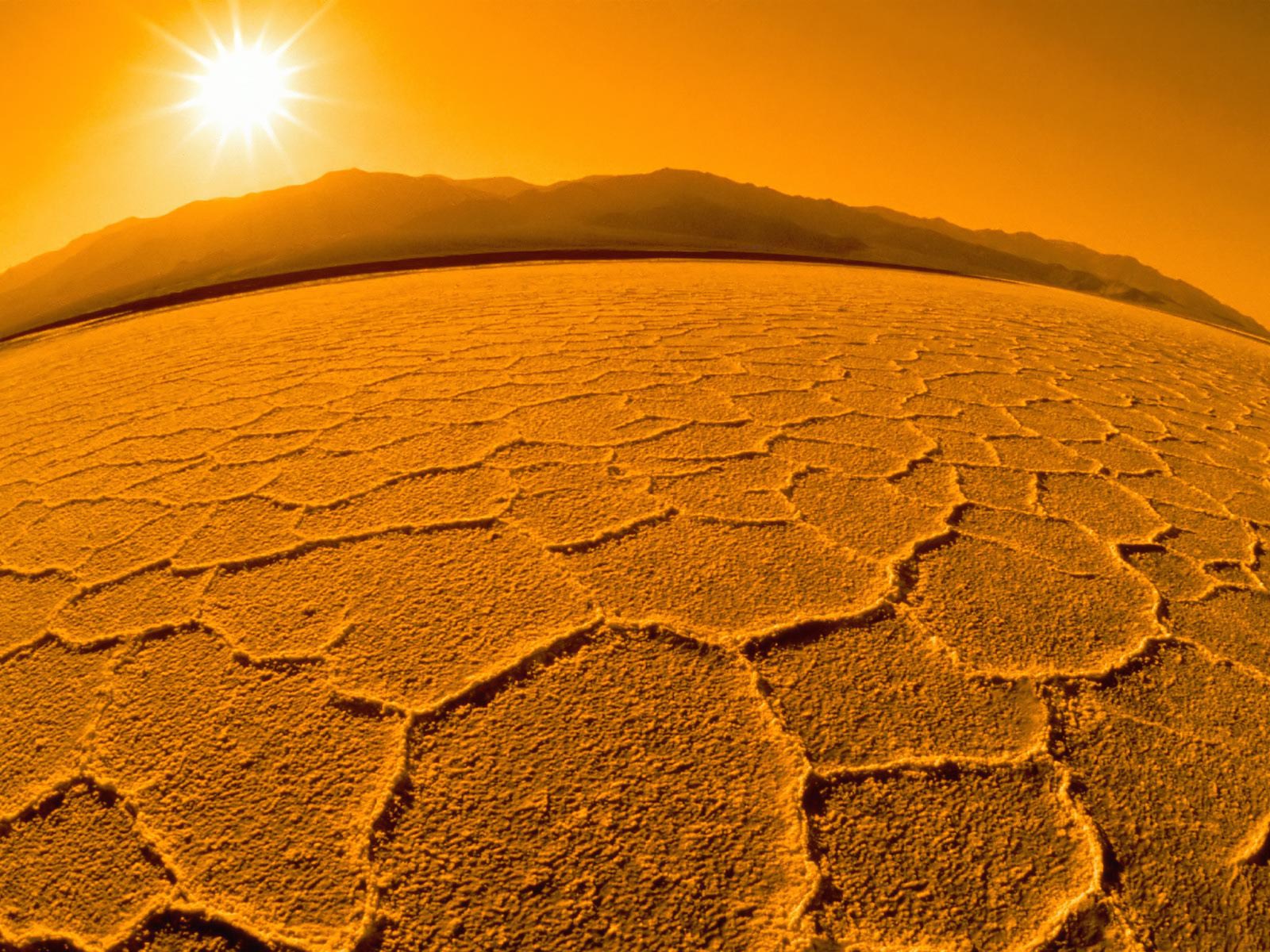 Standard Programs
Forwards
Backwards
Turning
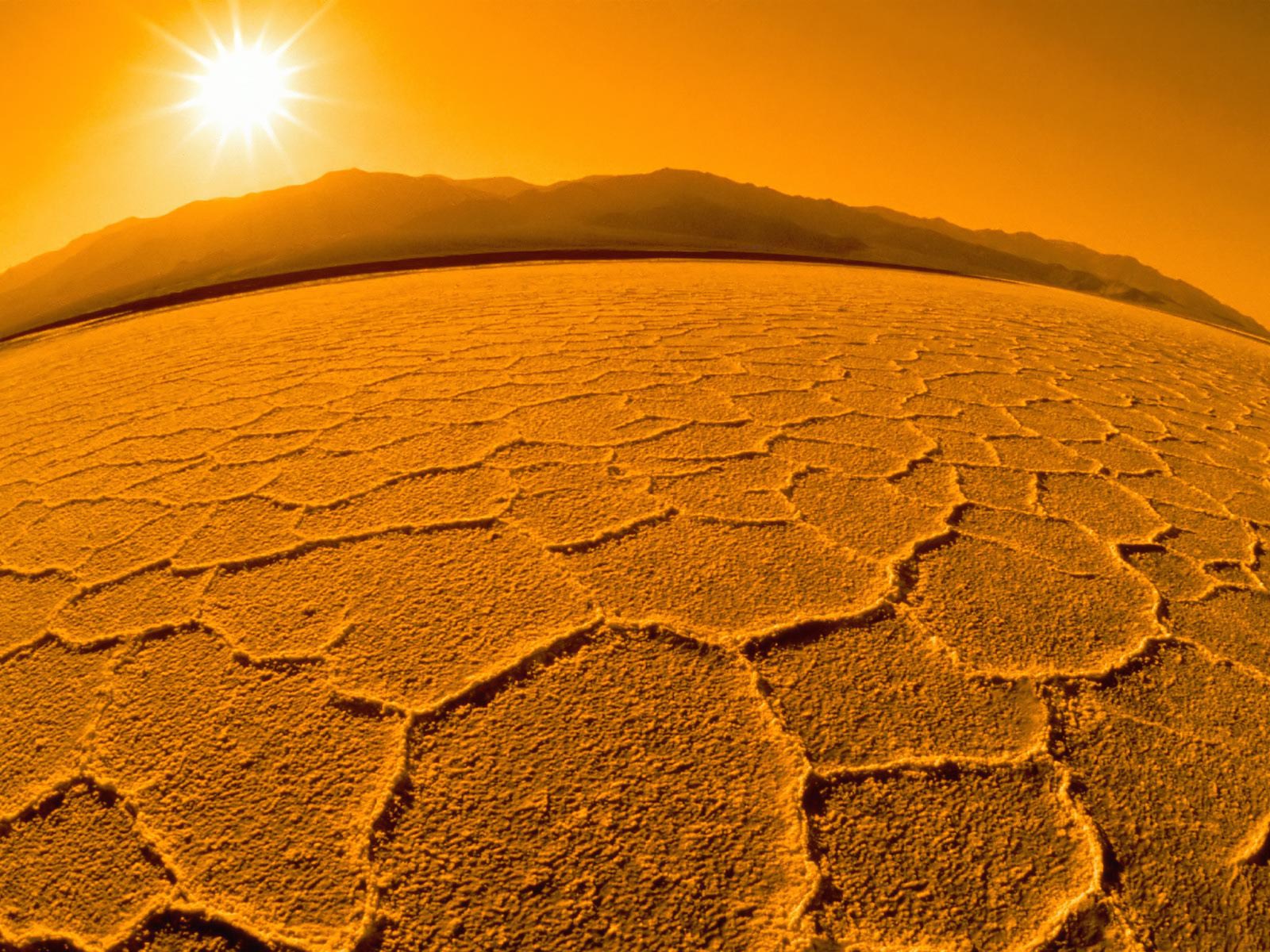 Moving Forward
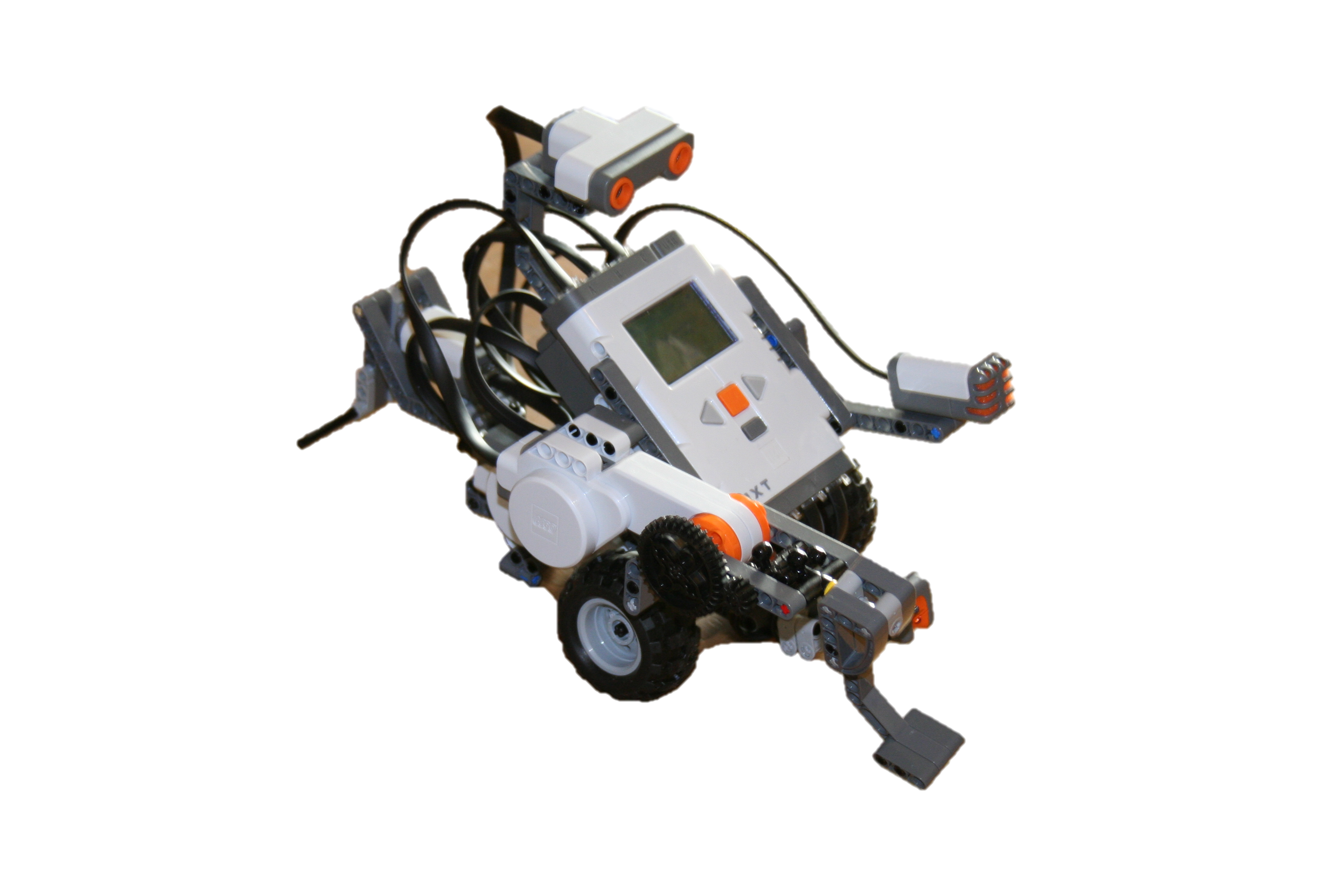 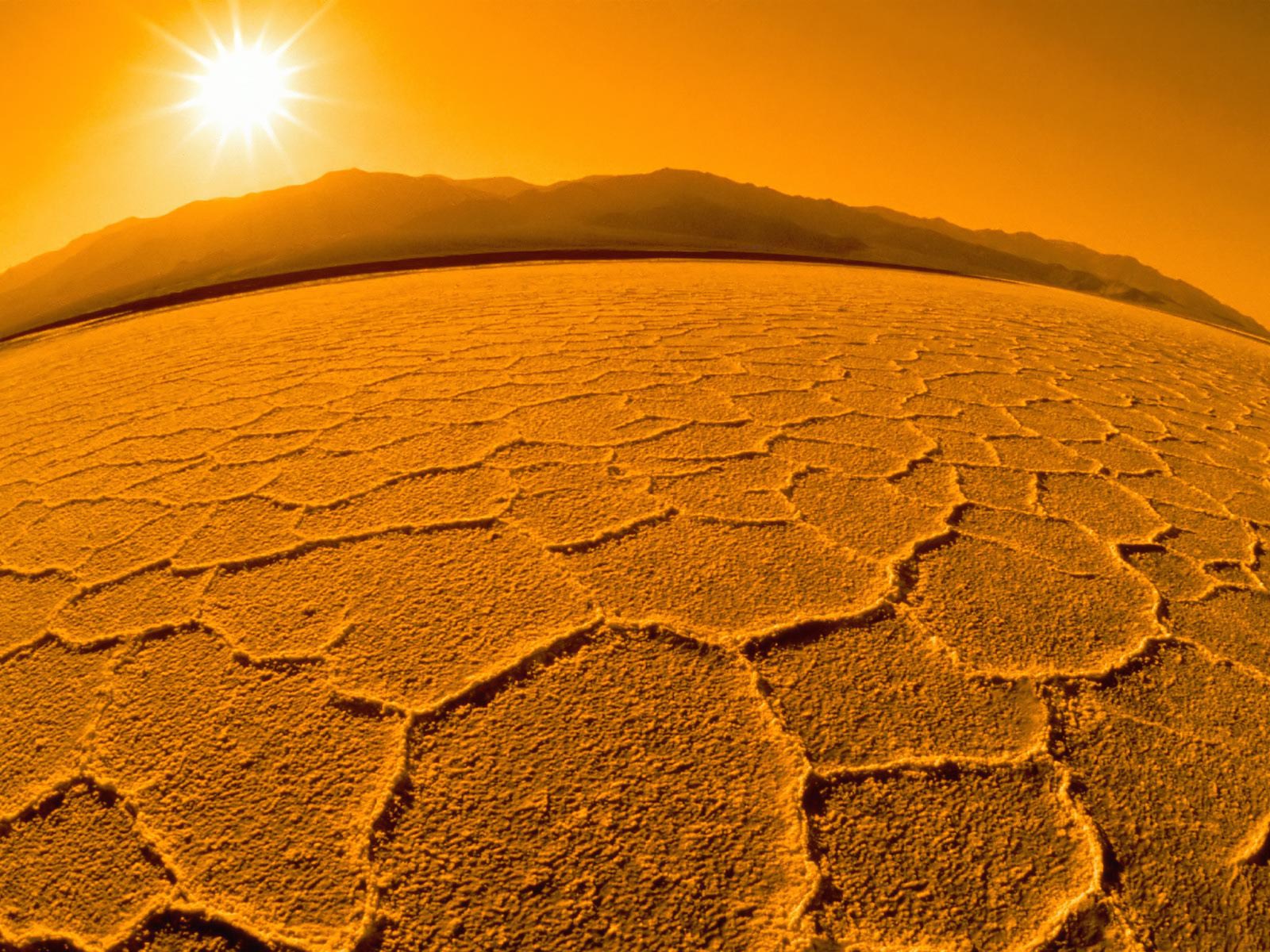 Moving Backward
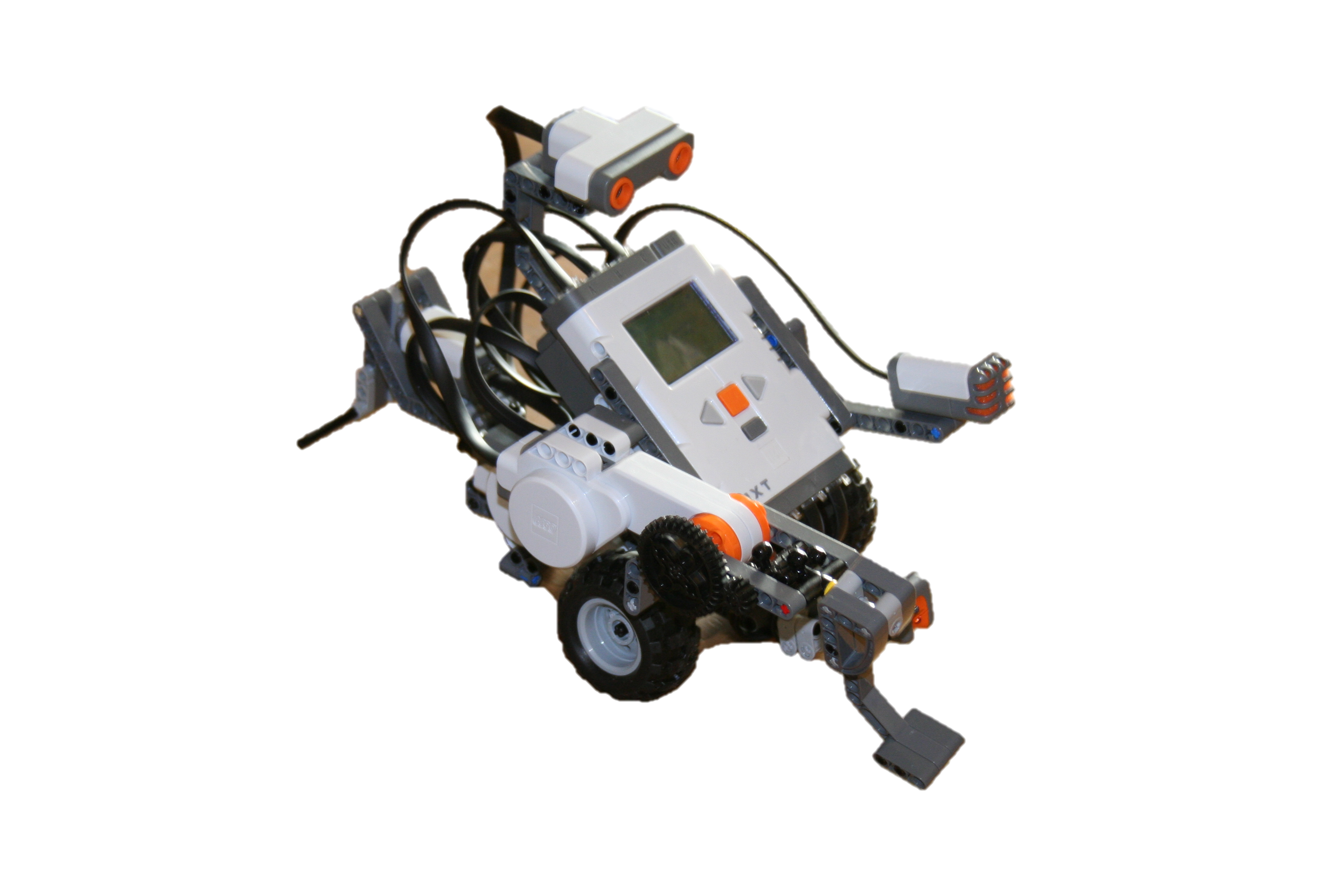 Turning
We used swing turns left and right with a 90 degree wheel rotation, along with 440, and 720 degree wheel rotations
 Program for all right turns

 Programs for all left turns
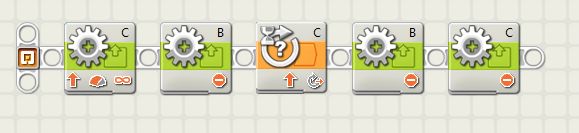 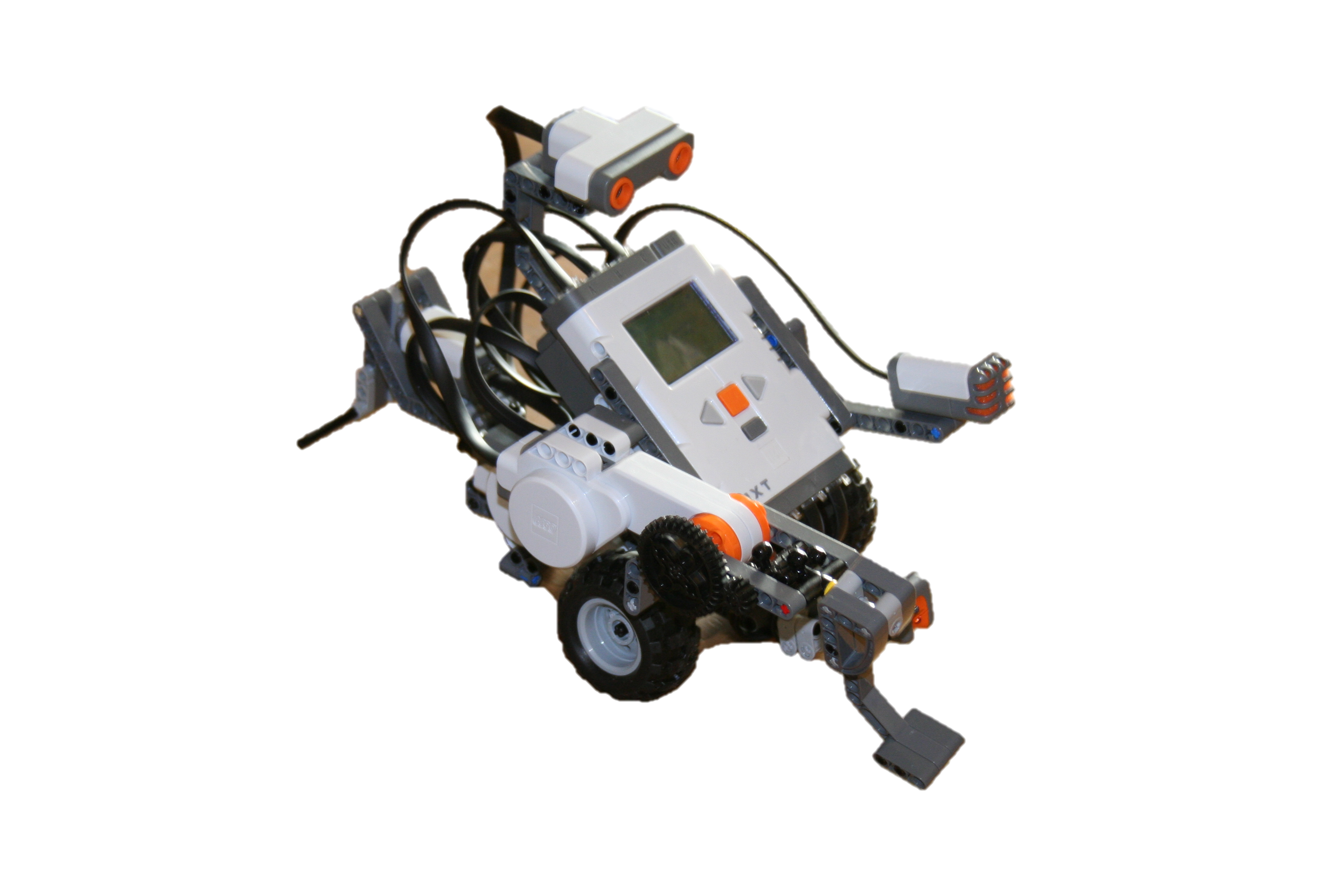 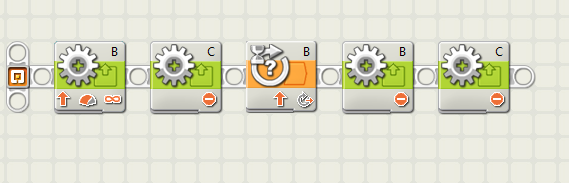 Traveling Through Obstacles
Inclined and declined slopes
Hematite trail
Tunnel
Rough terrain
Exploring Rock
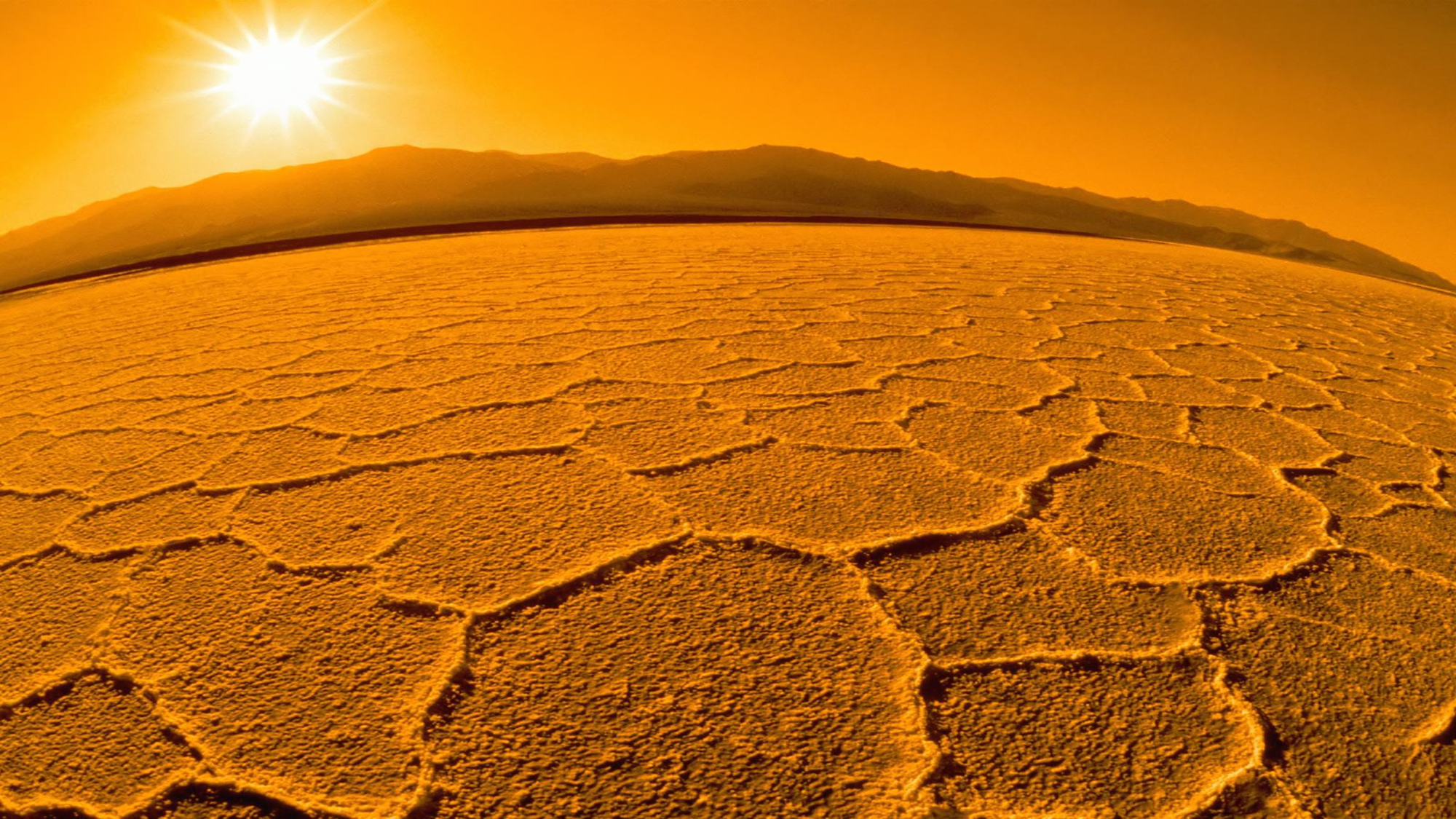 Map
Rough Terrain
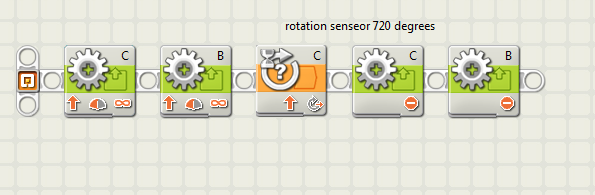 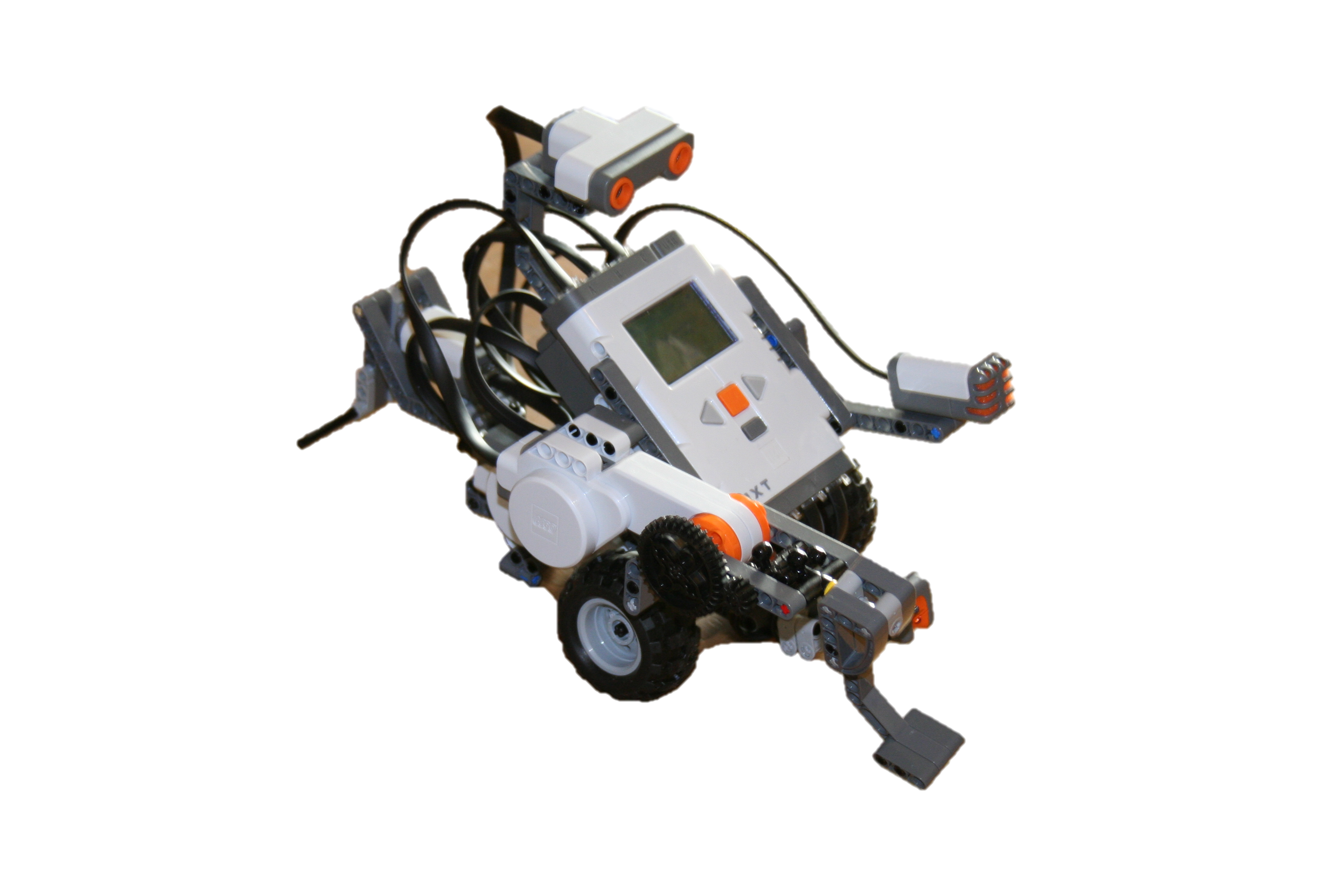 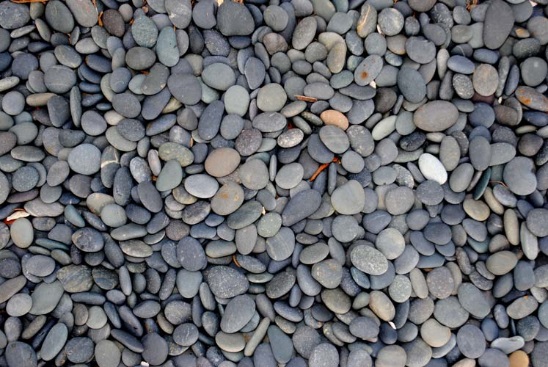 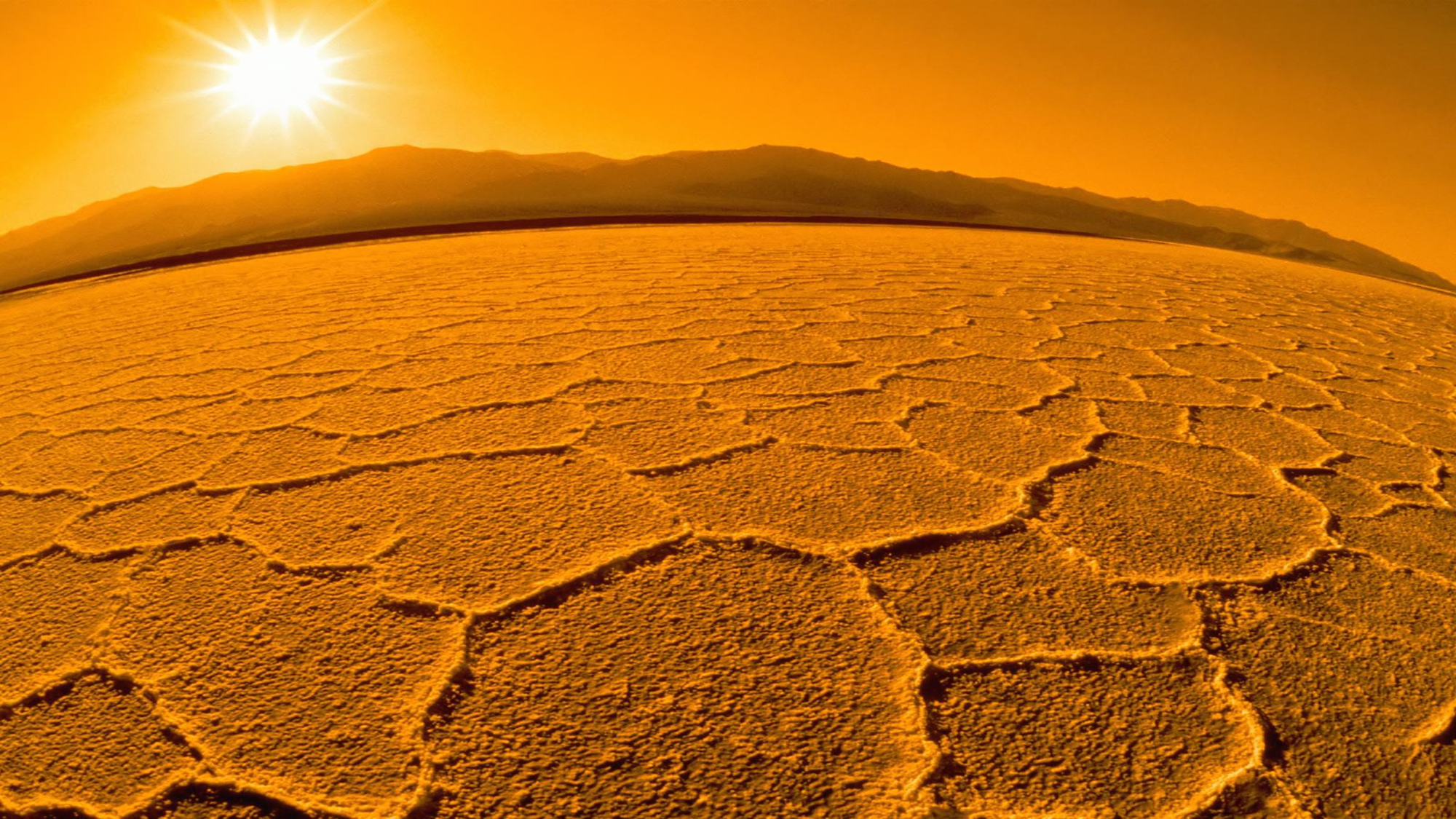 Map
Following the Hematite Trail
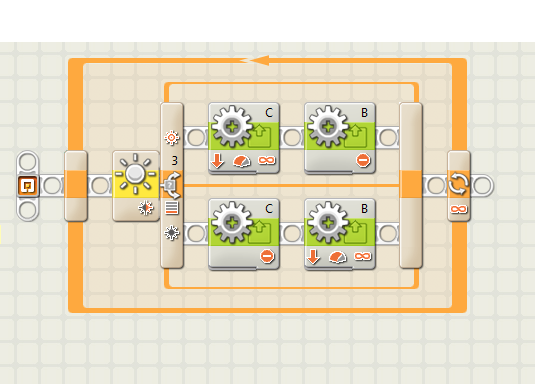 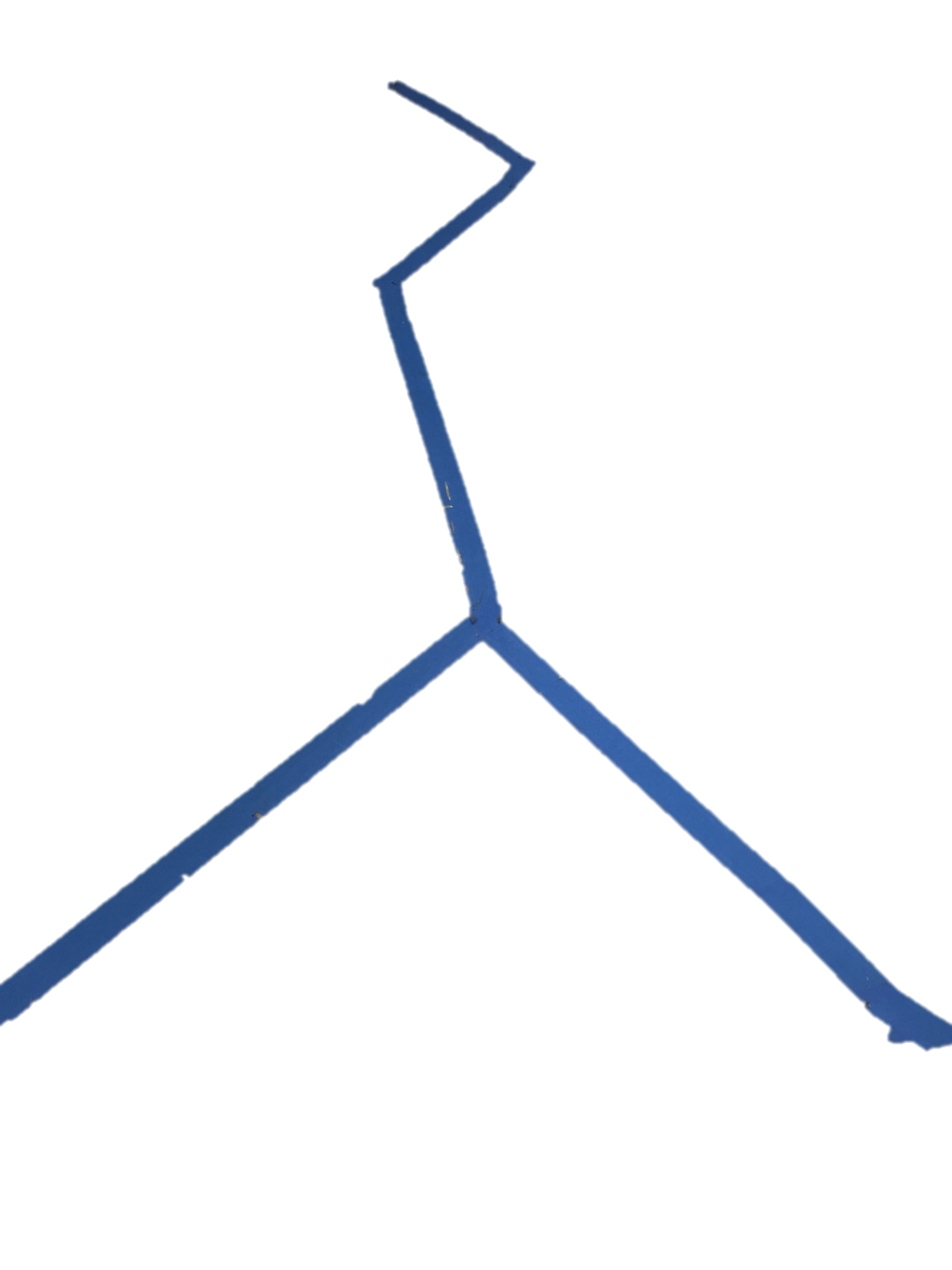 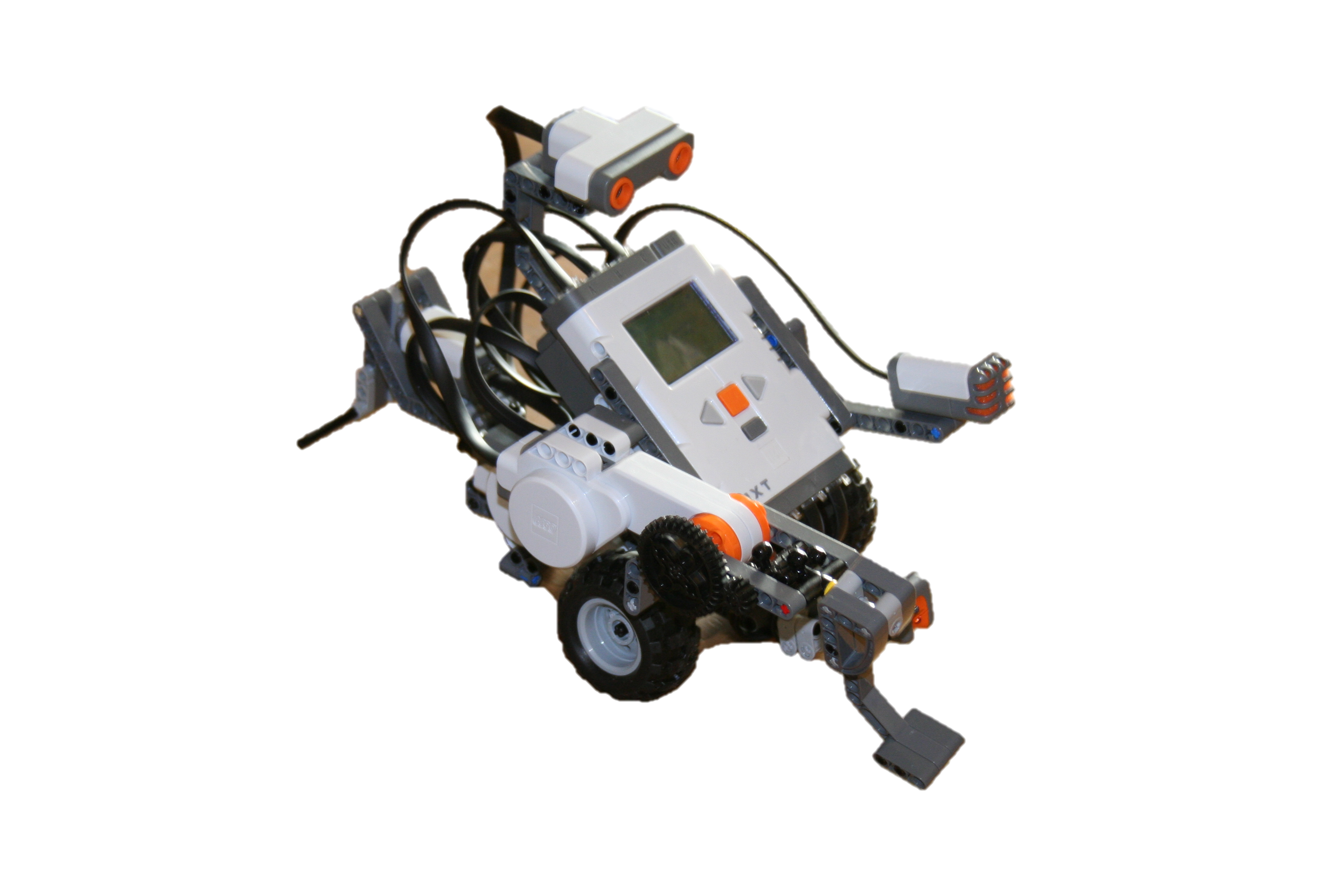 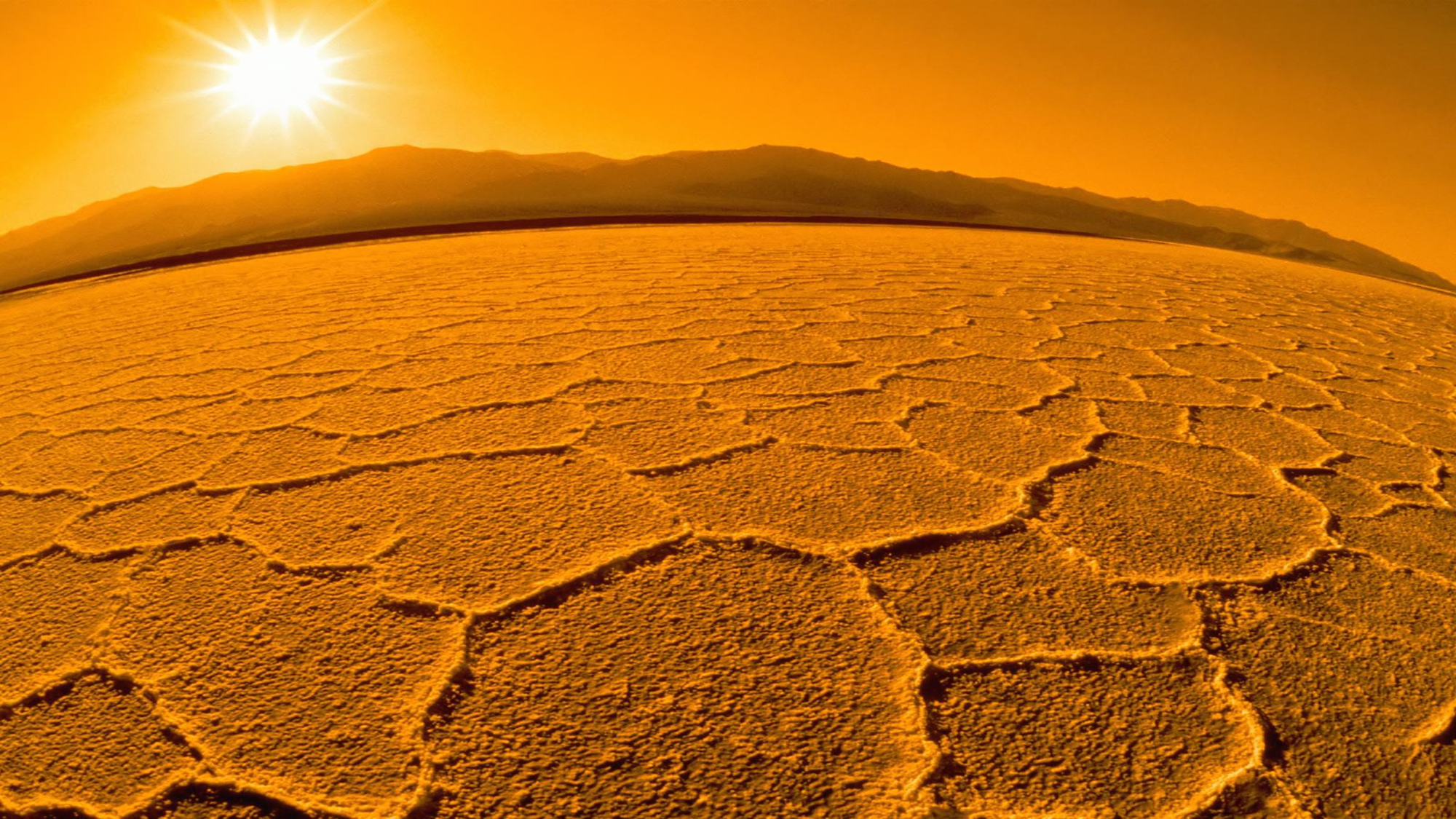 Map
Going through the Tunnel
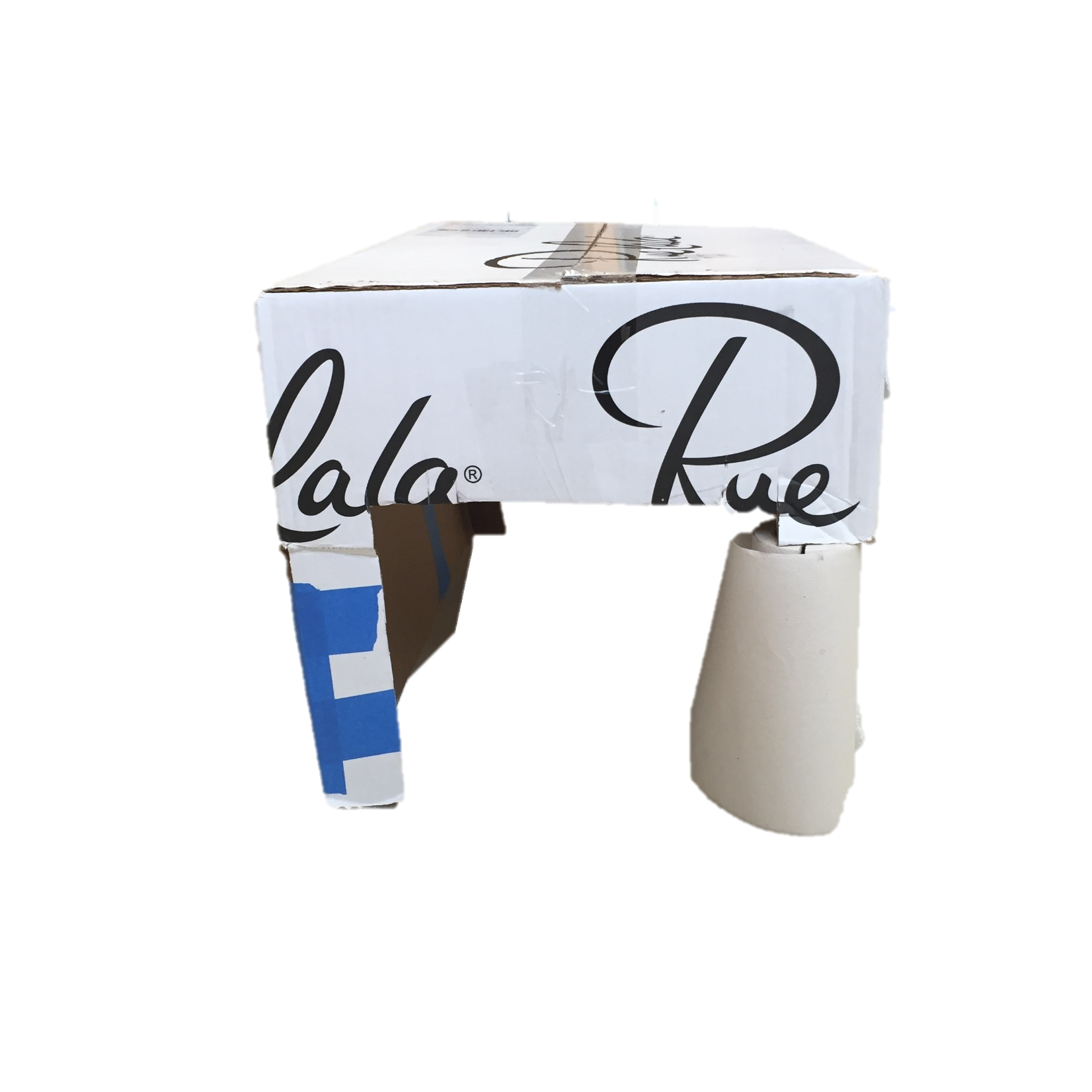 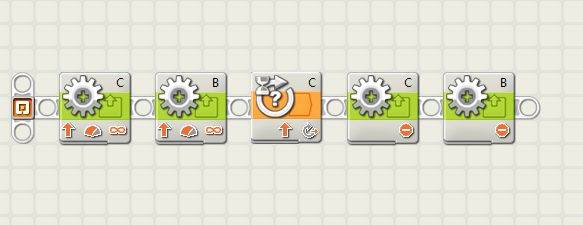 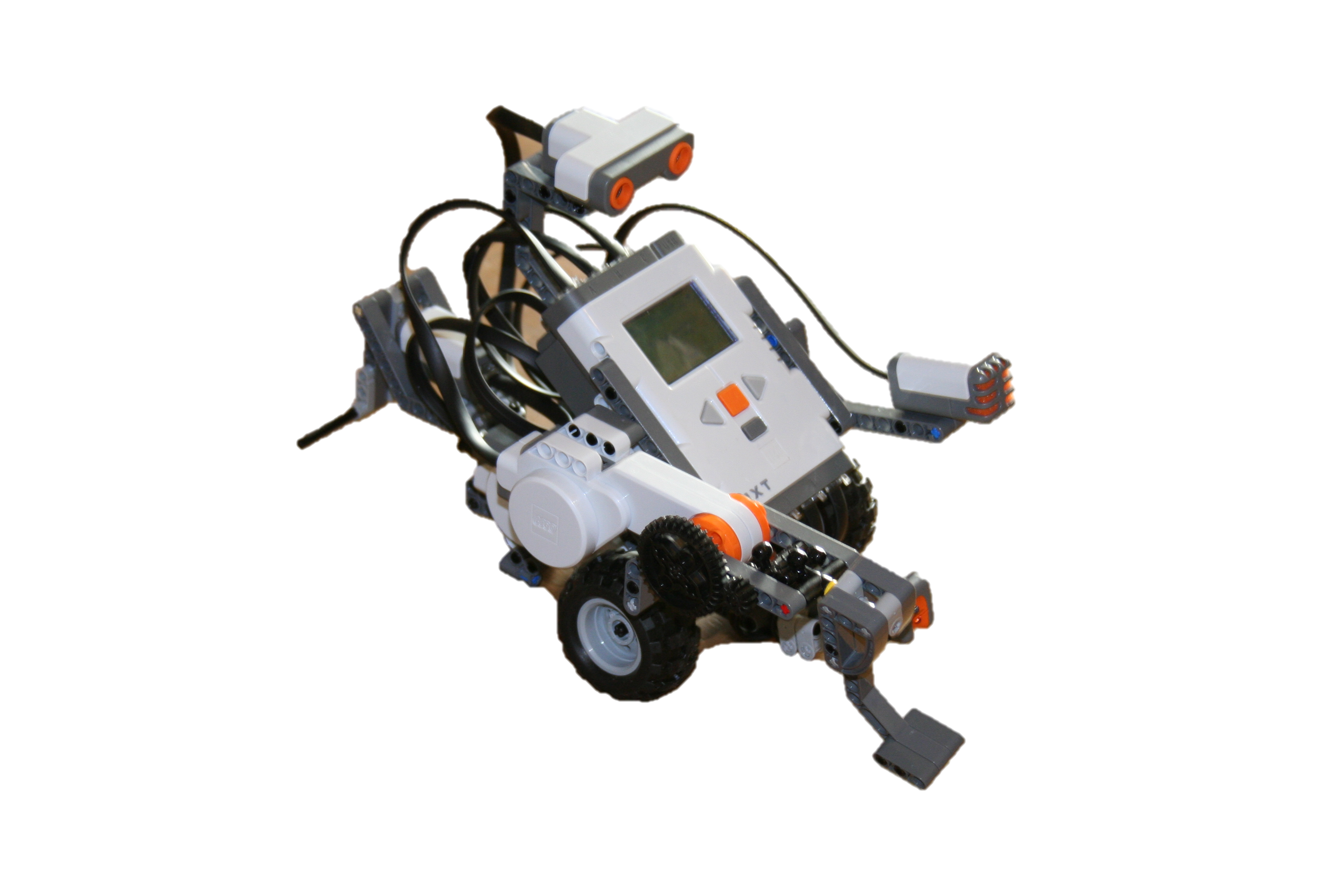 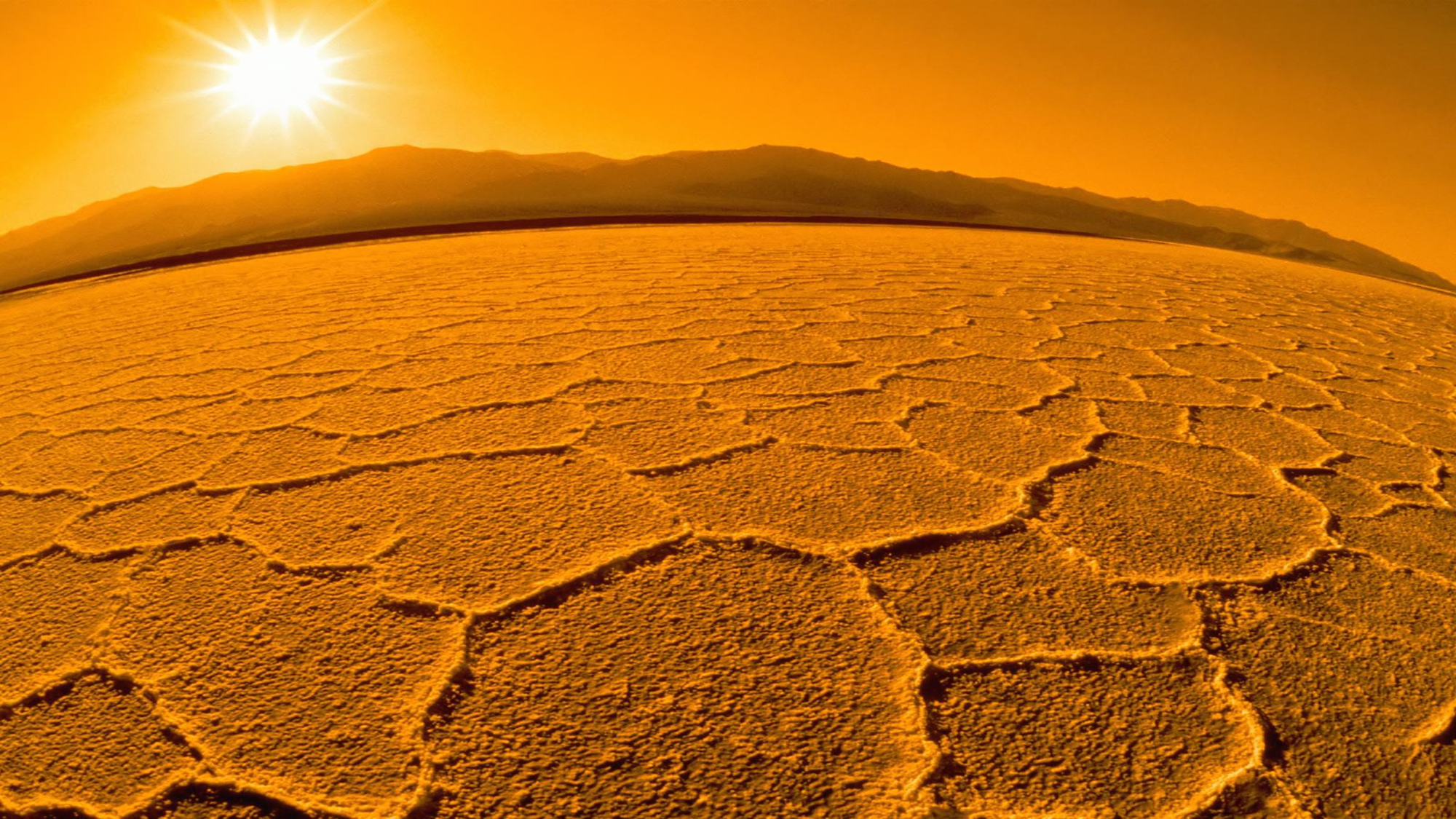 Map
Exploring the Rock
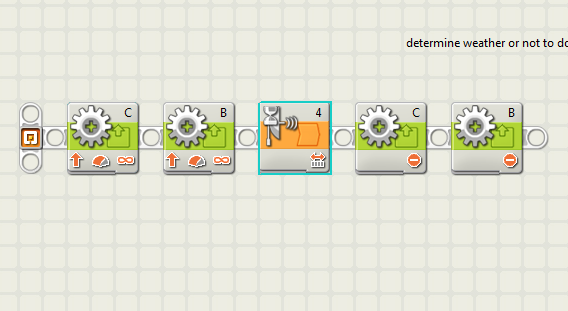 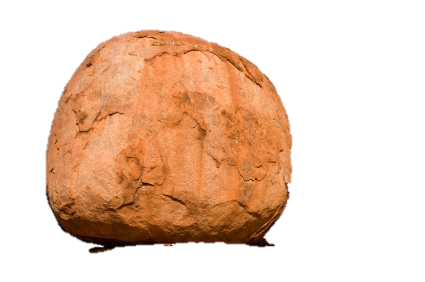 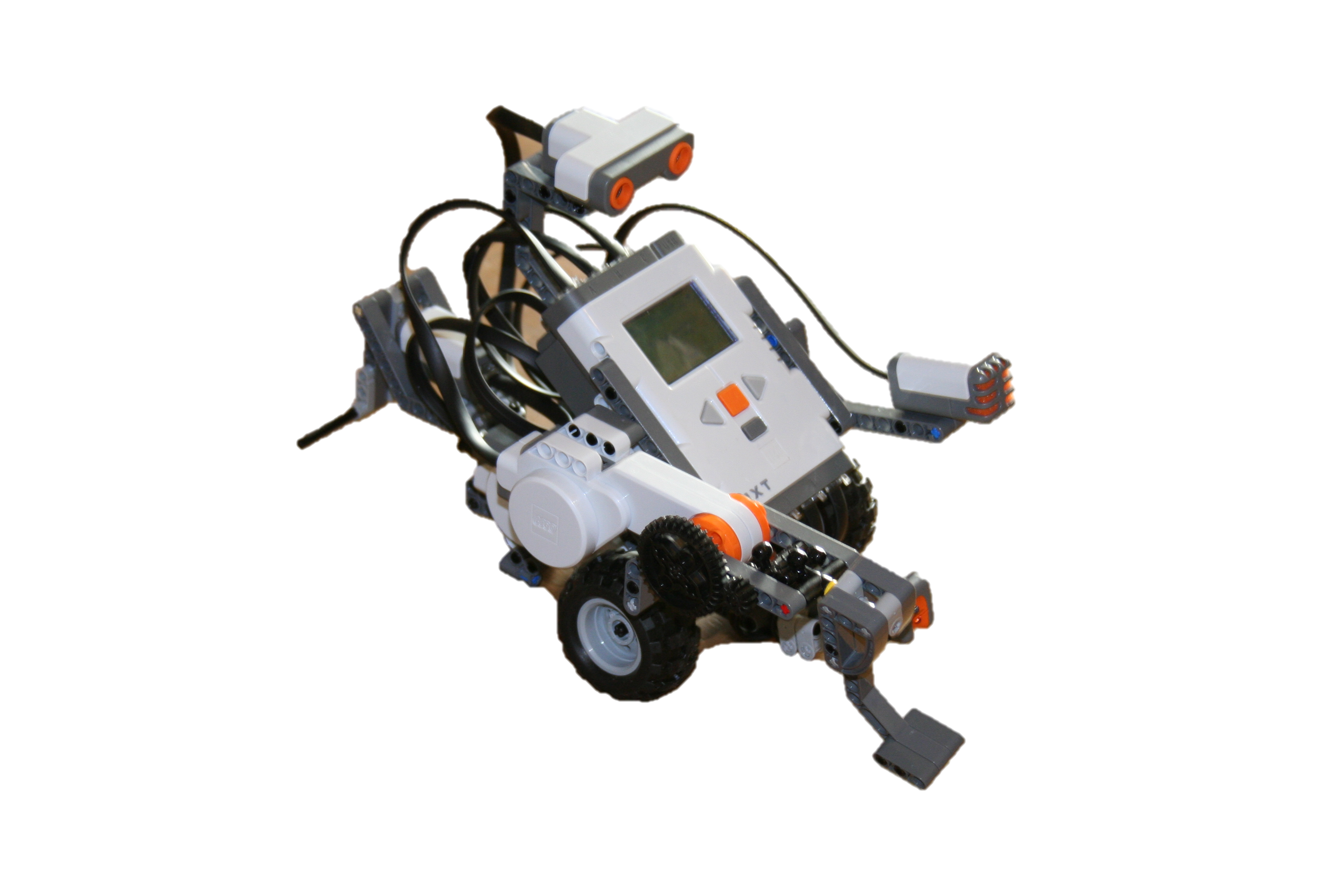 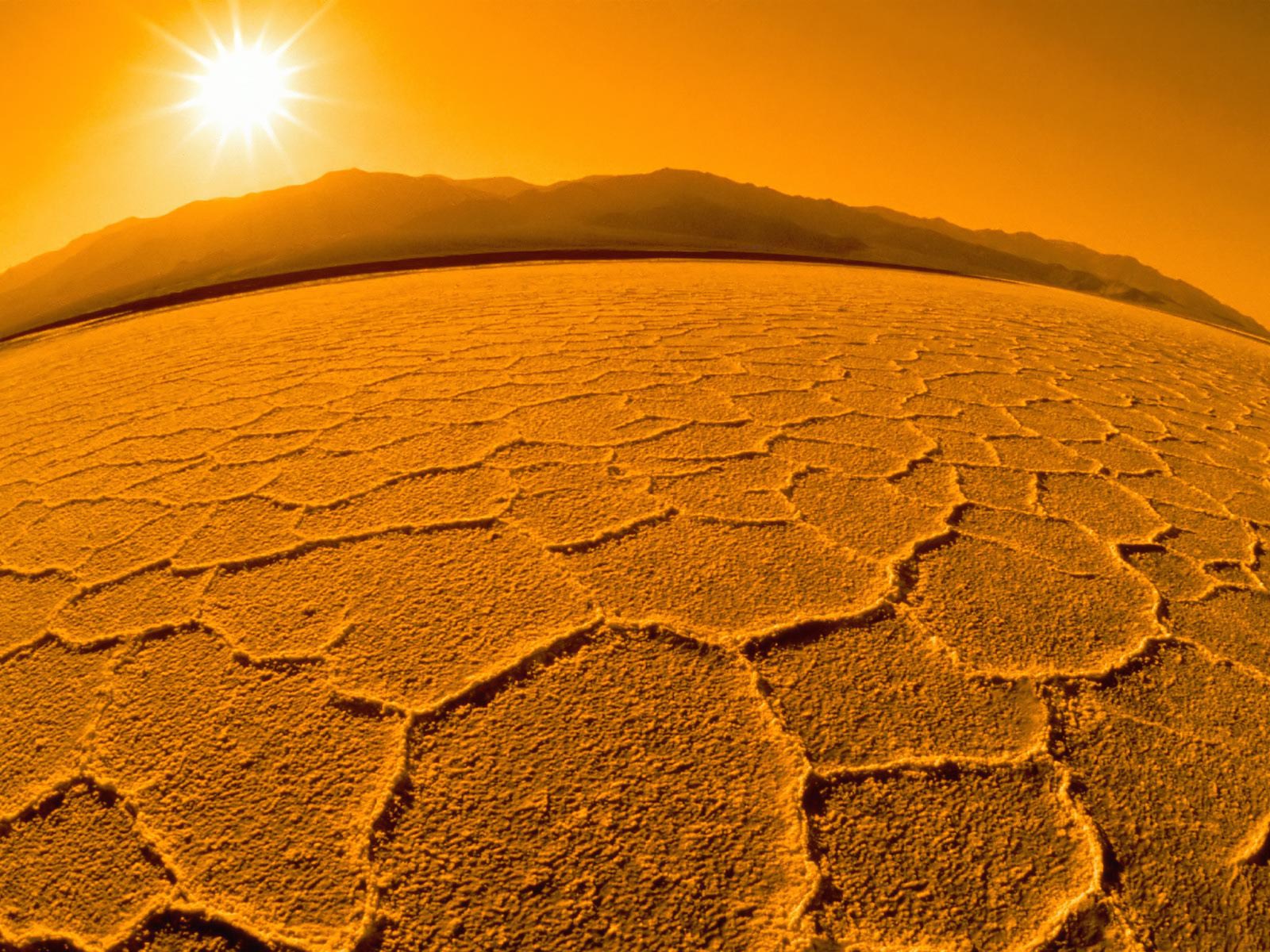 Movement on Inclined and Declined slopes
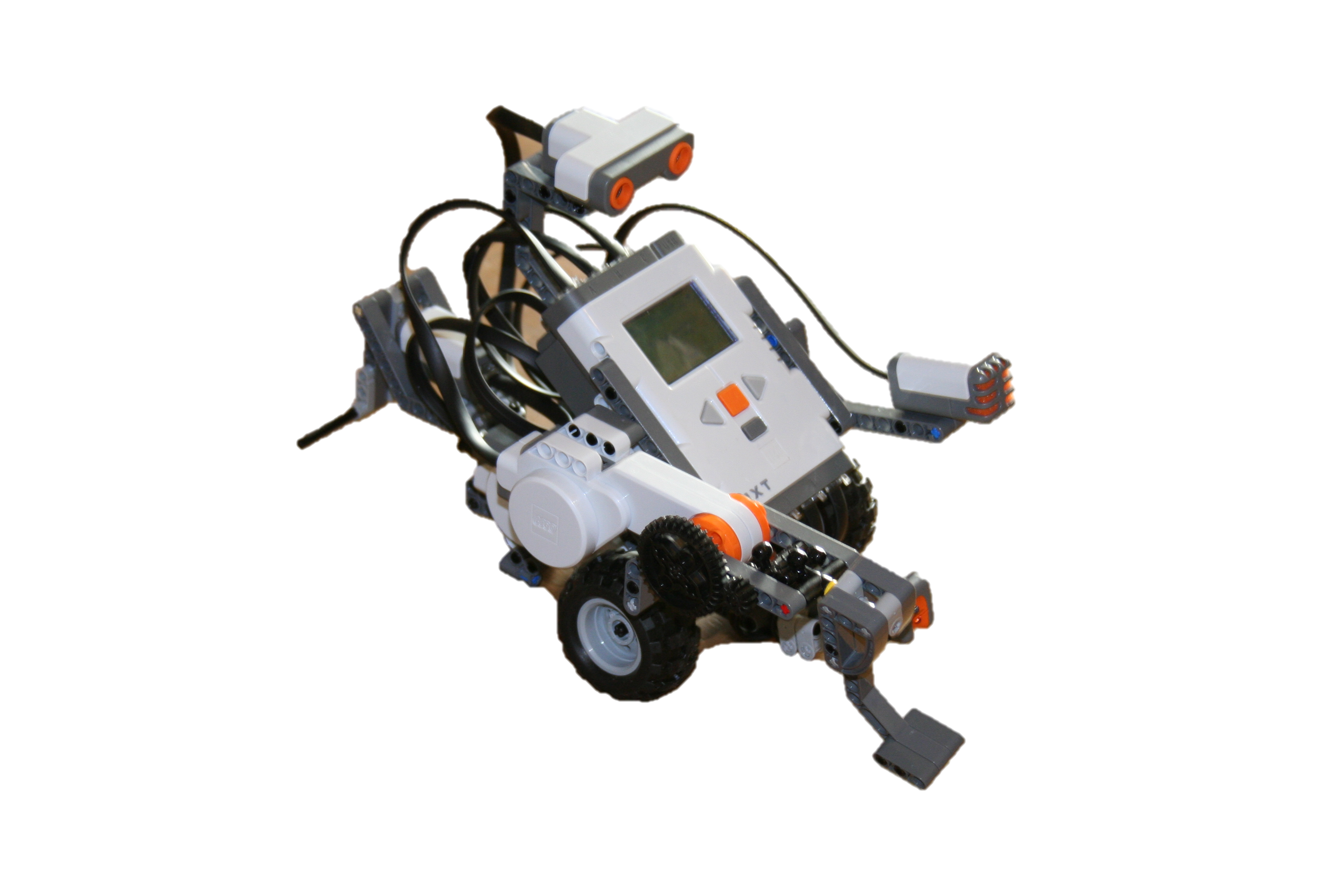 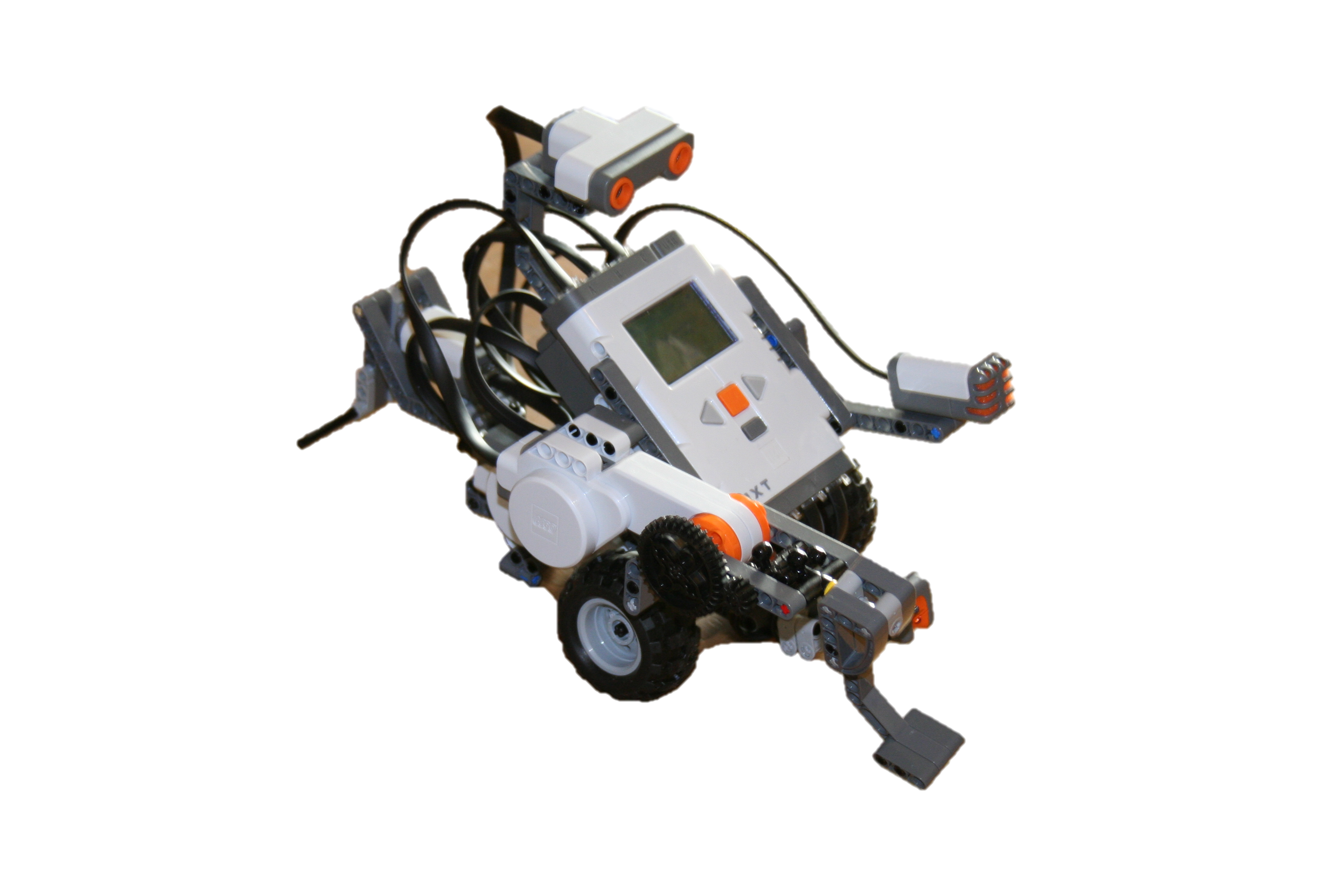 How Testing helped to make our Programs
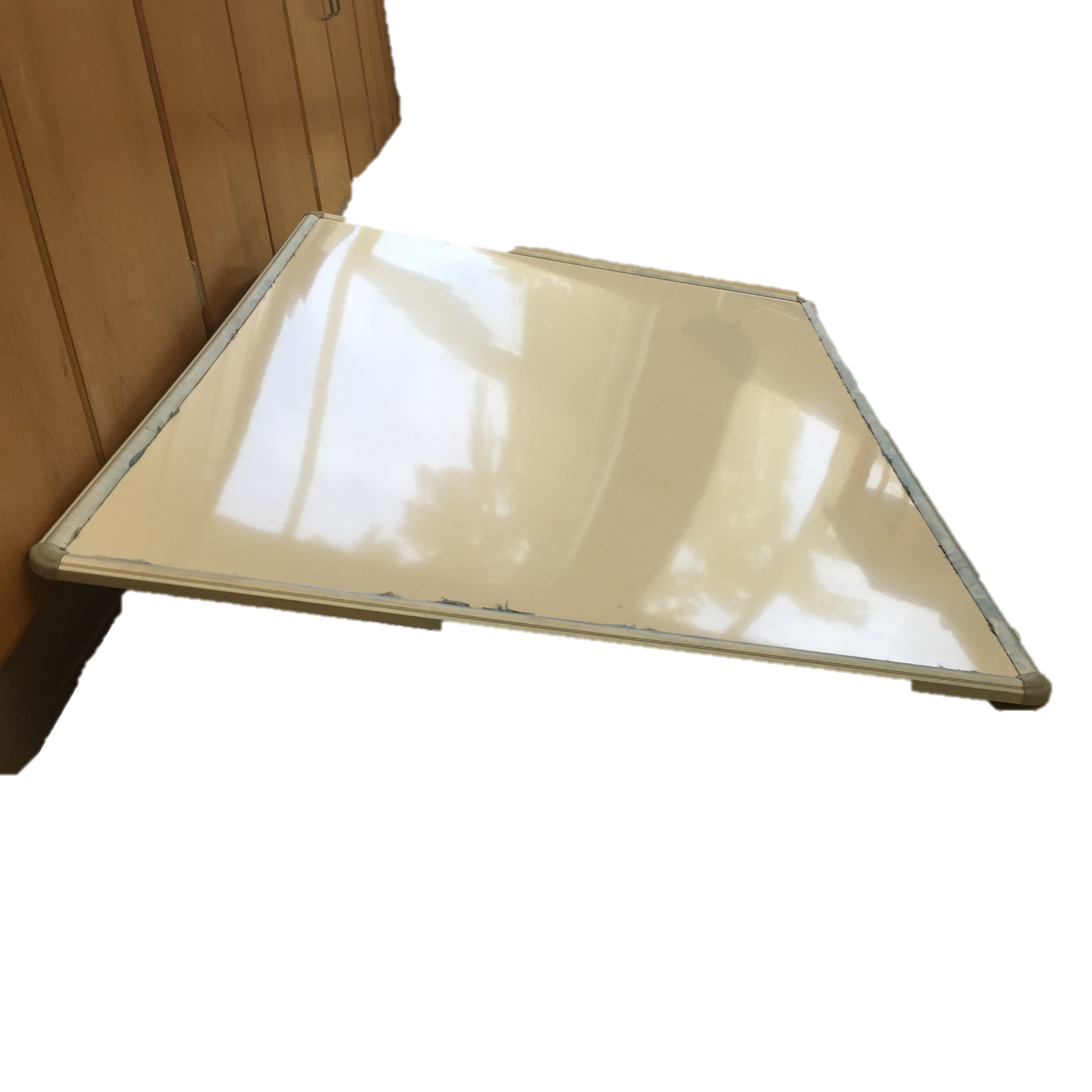 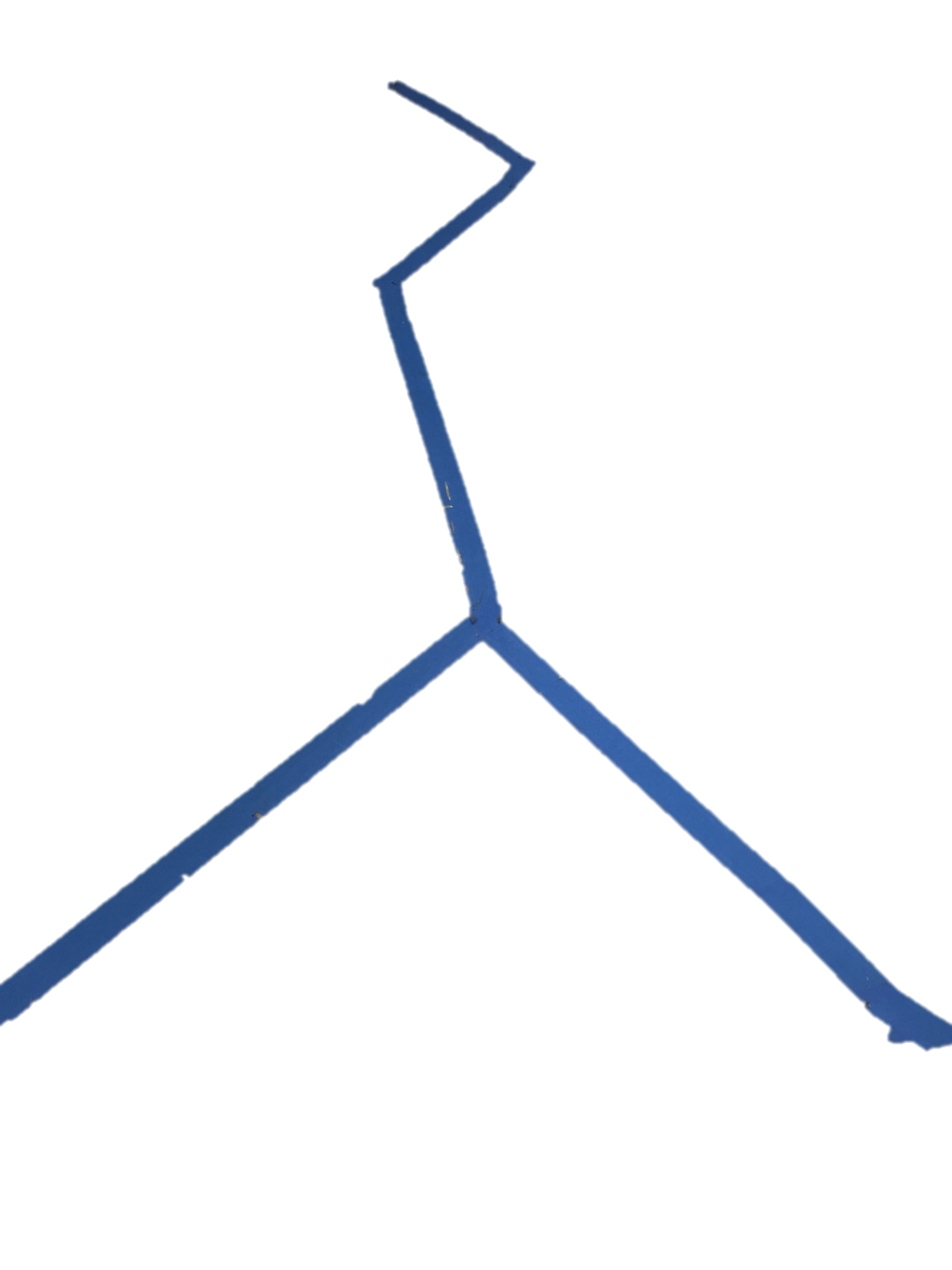 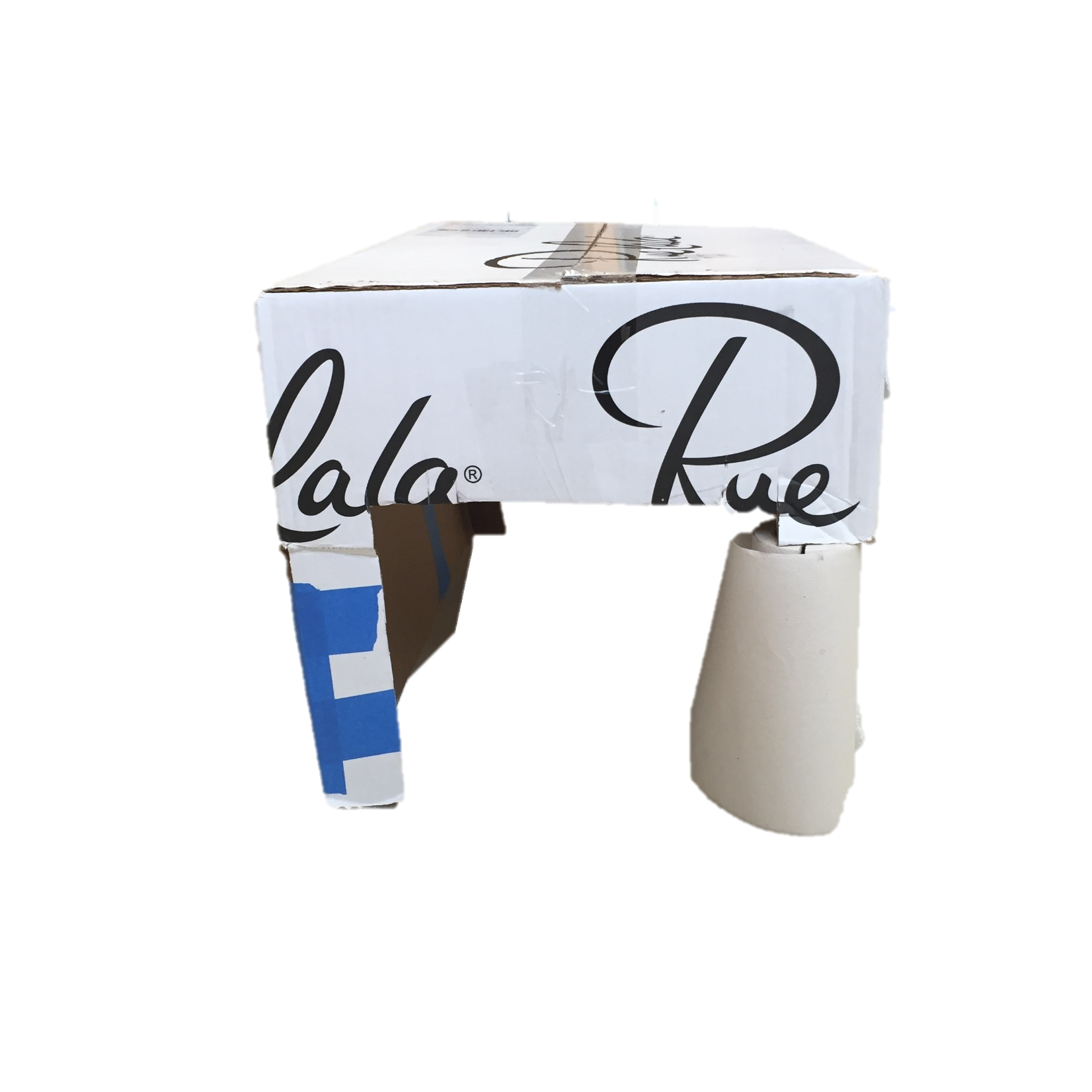